Presentación práctica 3
Año 2024
Rocio Cabral
Rodrigo Garcia
Introducción
Introducción: Caja EDM
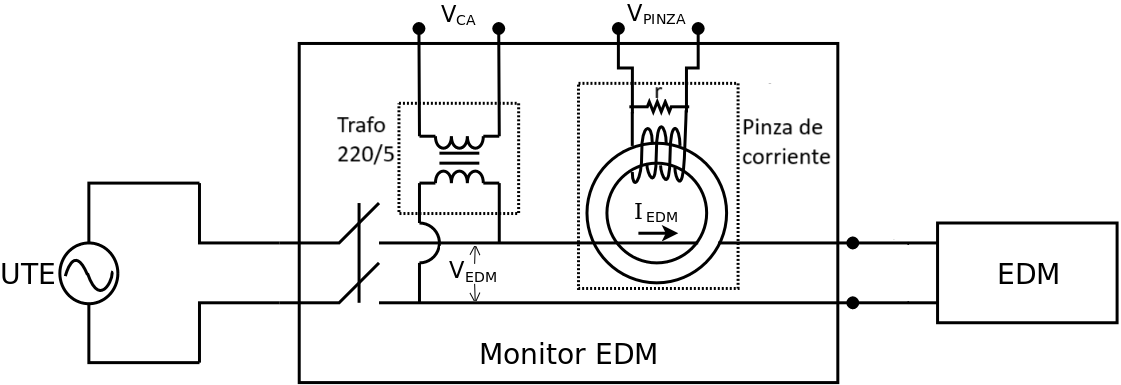 [Speaker Notes: Por qué está la resistencia?]
Introducción: Caja EDM
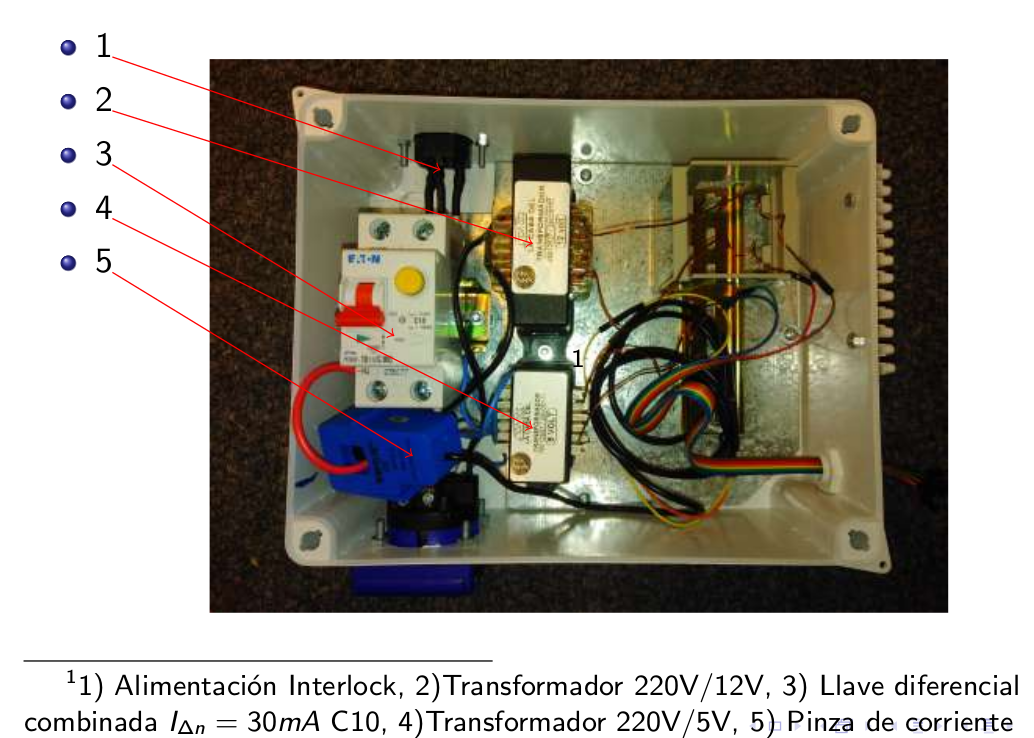 [Speaker Notes: aclarar q no usamos el trafo de 220/12]
Modelado del sensor de corriente
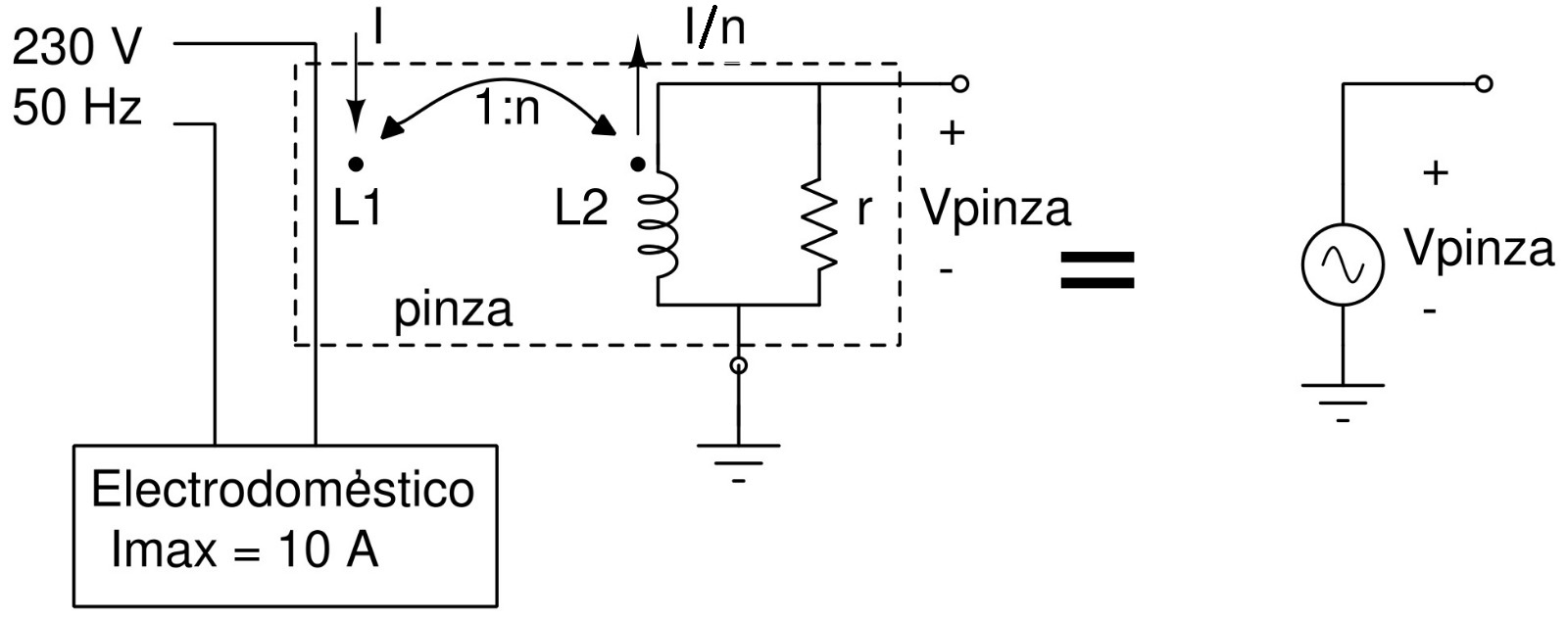 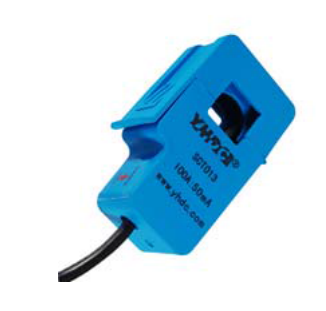 Recordatorio de transformadores:
Constante de transducción:
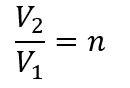 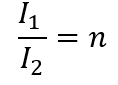 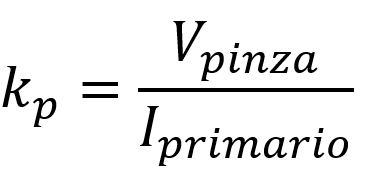 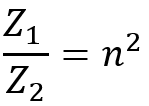 Hoja de datos: chrome-extension://efaidnbmnnnibpcajpcglclefindmkaj/https://eva.fing.edu.uy/pluginfile.php/487696/mod_resource/content/1/Pinza STC 013030.pdf
[Speaker Notes: n = 1/1800
darle bola a cual es el primario, cual el secundari]
Objetivos
Modelado del sensado de corriente (Pinza)
Cálculo de la constante de conversión y rango esperado.
Simulación.
Diseño de acondicionador V/V
Diseño de componentes.
Simulación y armado del circuito.
Relevamiento en frecuencia.
Diseño de acondicionador I/V
Diseño de componentes.
Simulación y armado del circuito.
Relevamiento en frecuencia.
Más adelante:
Realimentación para quitar el offset
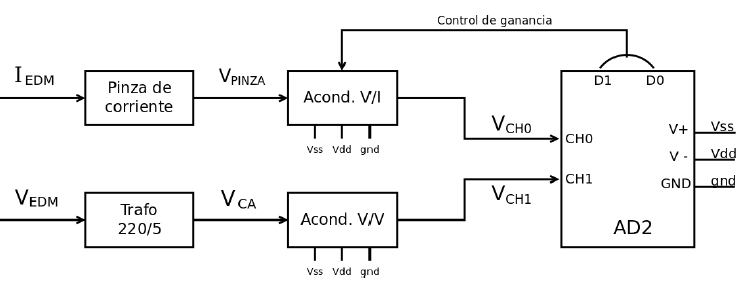 [Speaker Notes: Control de ganancia? Pensar voltaje máximo, por ej lamparita de 20WCorrientes de 40mA hasta 10A -> 4mV a 1V]
Diseño del circuito de acondicionamiento V/V
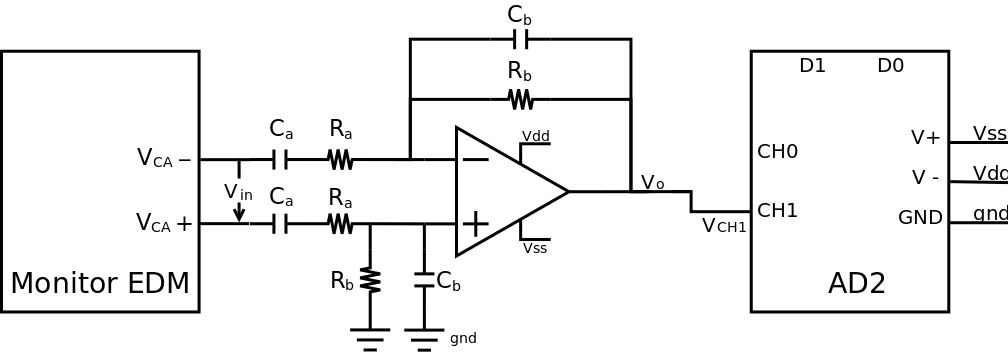 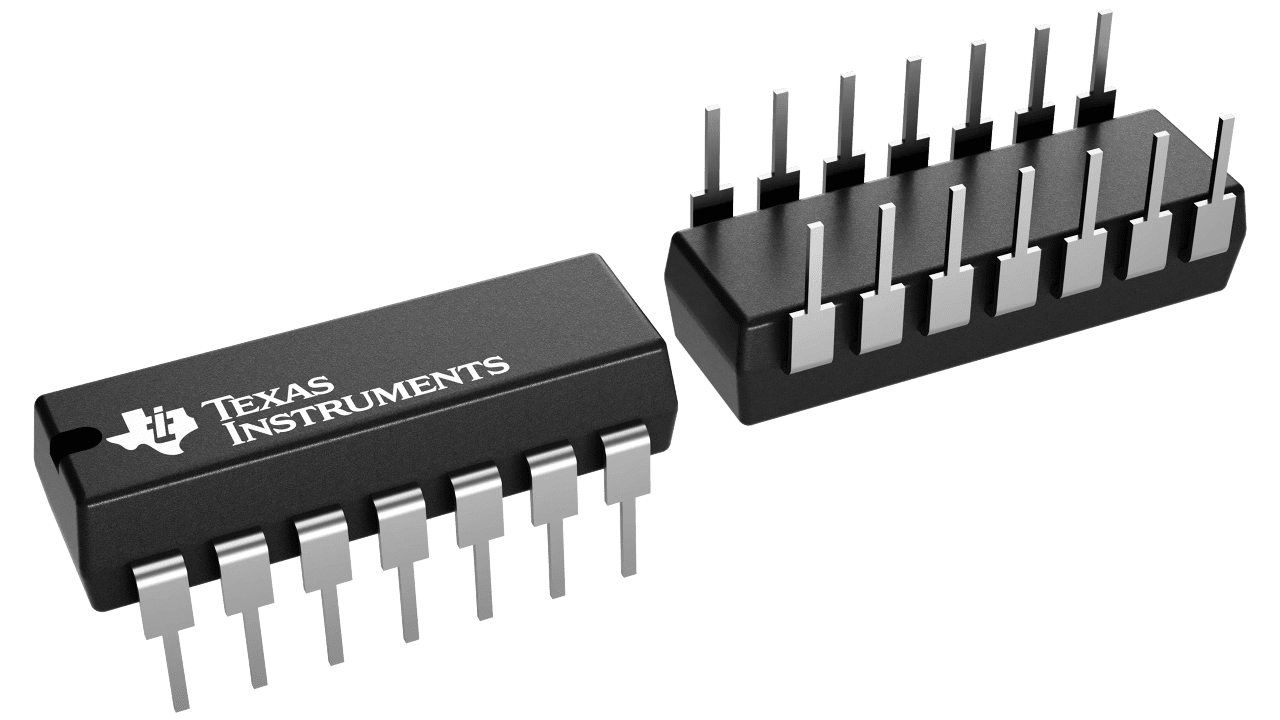 Sugerencia: usar capacitores menores a 1 uF
Hoja de datos:
https://www.ti.com/lit/ds/symlink/tlv274.pdf?ts=1692039875544&ref_url=https%253A%252F%252Fwww.ti.com%252Fproduct%252FTLV274
[Speaker Notes: Qué tipo de transferencia tiene?Para qué sirve este circuito?
Se imaginan por qué les sugerimos estos capacitores?]
Diseño del circuito de acondicionamiento I/V
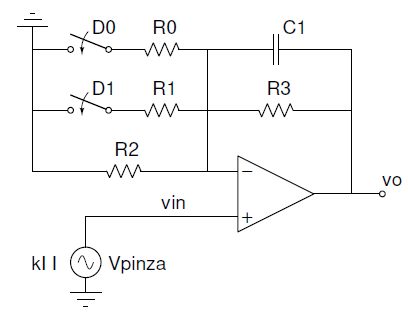 Ganancia programable entre:
G= 11 V/V
G= 101 V/V
G= 1001 V/V
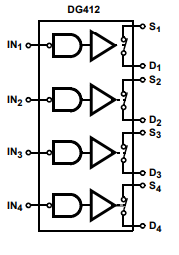 Hoja de datos:
https://www.renesas.com/us/en/document/dst/dg411-dg412-dg413-datasheet
[Speaker Notes: Que configuración es esta?
Que pasa cuando cambian las llaves?]
Diseño circuito atenuador de continua
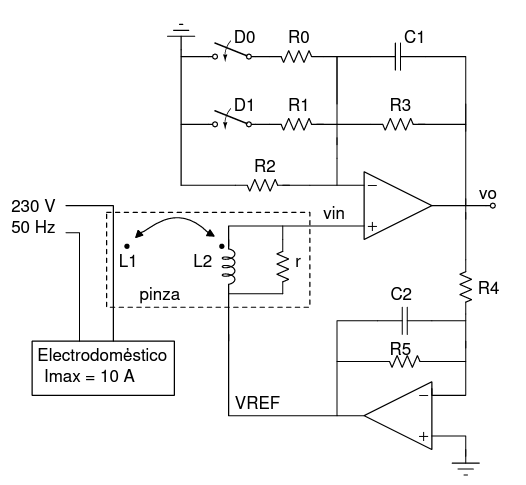 [Speaker Notes: Por qué queremos cancelar el offset?
Como les parece que funciona?]